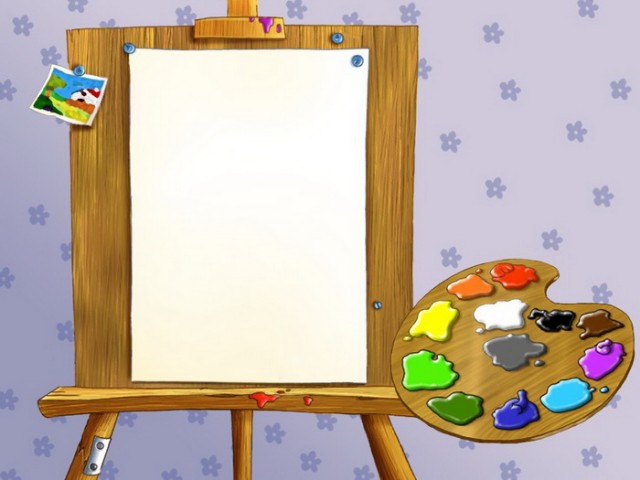 Игра-
путешествие
На тему:                                   «Моя малая родина-Камышла»
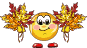 Автор: воспитатель  СП д/с «Березка» ГБОУ СОШ с. Камышла    Шайхутдинова Рамиля Агтасовна
Сегодня мы с вами поиграем в игру-путешествие по родному краю. И Чтобы нам не было скучно, мы будем отгадывать загадки и рассказывать  о том, что видим вокруг.
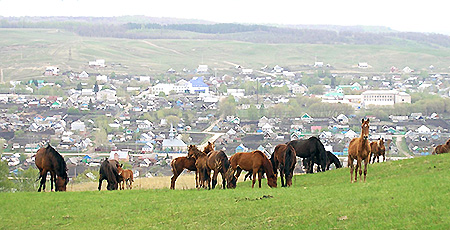 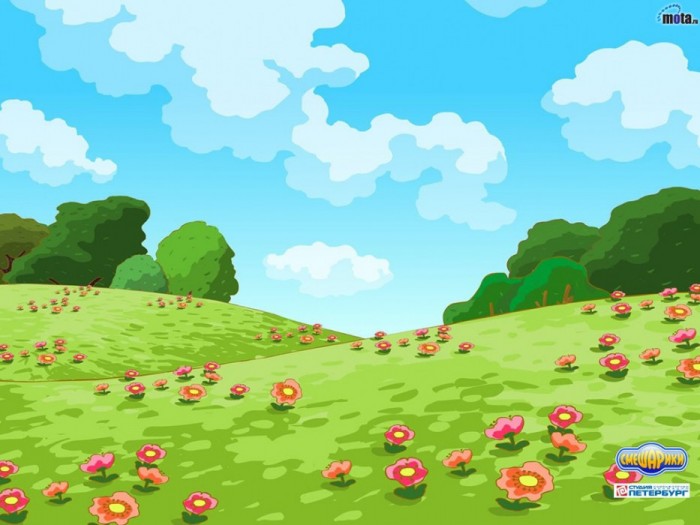 Первая остановка «Мой любимый детский сад»
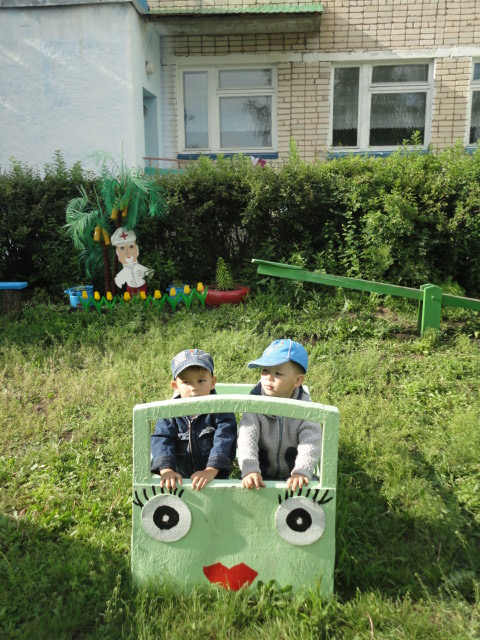 Туда хожу я каждый день.Так нужно, даже если лень.Туда ходить я очень рад,Там мой любимый…
ДЕТСКИЙ САД
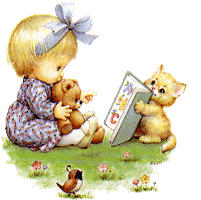 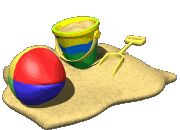 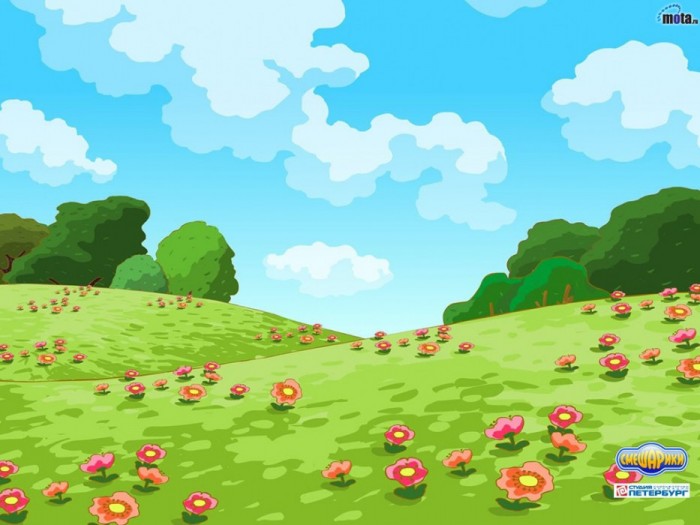 Вторая остановка «Полянка возле детского сада»Наблюдение за лекарственными травами родного края.
Золотой и молодой За неделю стал седой,А денечка через два Облысела голова,Спрячу-ка в карманчик 
Бывший ….
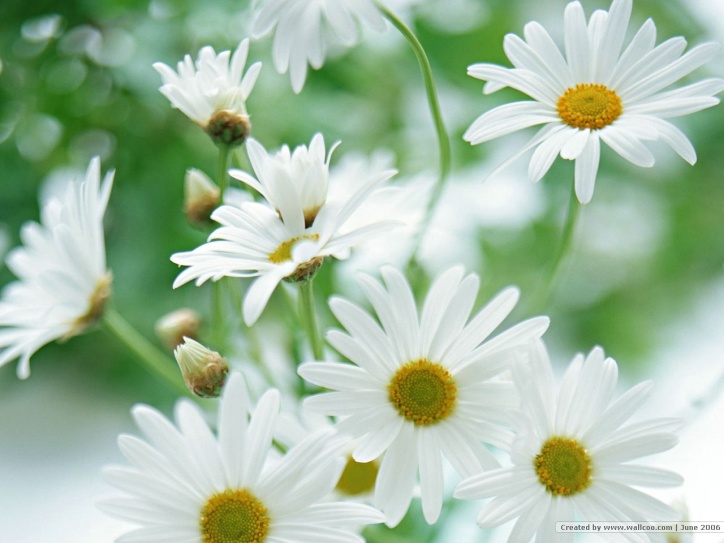 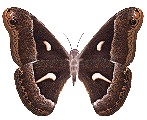 Одуванчик
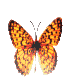 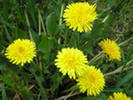 На травинке солнца глаз
Светит каждому из нас.
Но совсем не горячиСолнца белые лучи.
Ромашка
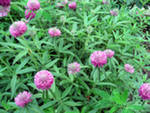 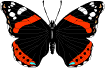 Спроси телёнка и барашка – Цветка вкусней на свете нет. Ведь не случайно Красной кашкой Его зовут за вкус и цвет.
Клевер
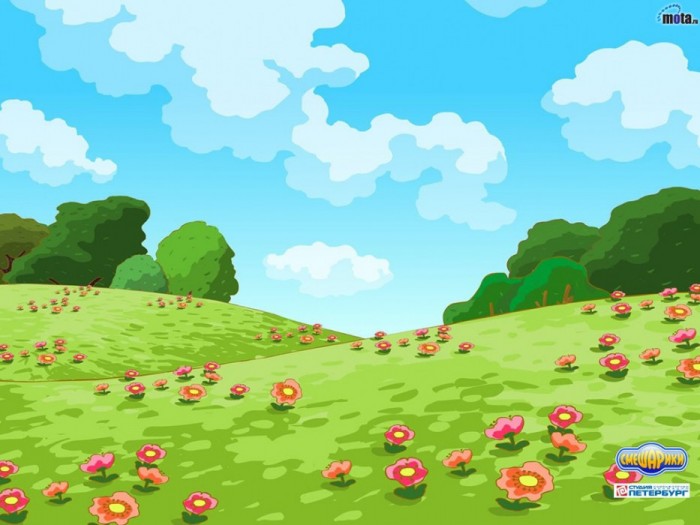 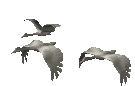 Третья остановка  « Лес родного края»Дидактическая игра «Угадай, что за дерево»Цель: закрепить представления детей о деревьях, растущих в родном краю.
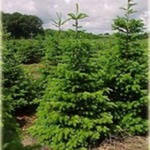 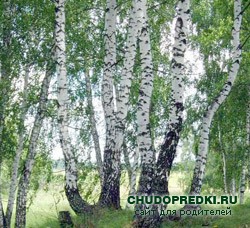 Бела, а не снег,                                                            Тонкий стан,
Белый сарафан.
Кудрява, а без волос.
Я прихожу с подарками, 
Блещу огнями яркими, 
Нарядная, забавная, 
На Новый год я главная!
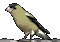 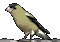 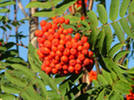 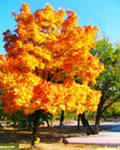 Ягоды не сладость,Зато глазу радостьИ садам украшенье,А друзьям угощенье.
Каждый год на нем с охотой 
Вырастают вертолеты. 
Жаль, что каждый вертолет 
На всего один полет.
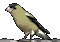 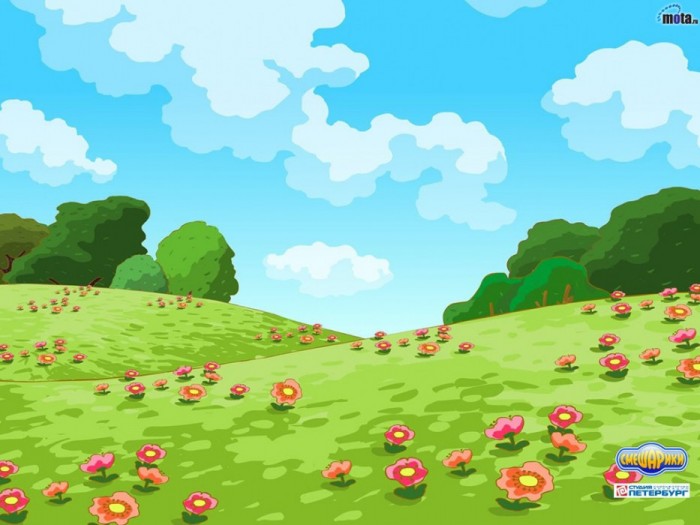 Четвертая остановка «Здания Камышлы»Дидактическая играй  «Угадай, что за здание?»Цель: закреплять знания детей об учреждениях села и их назначении.
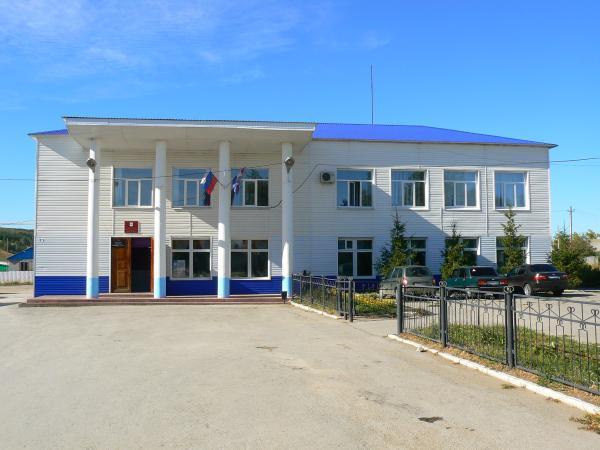 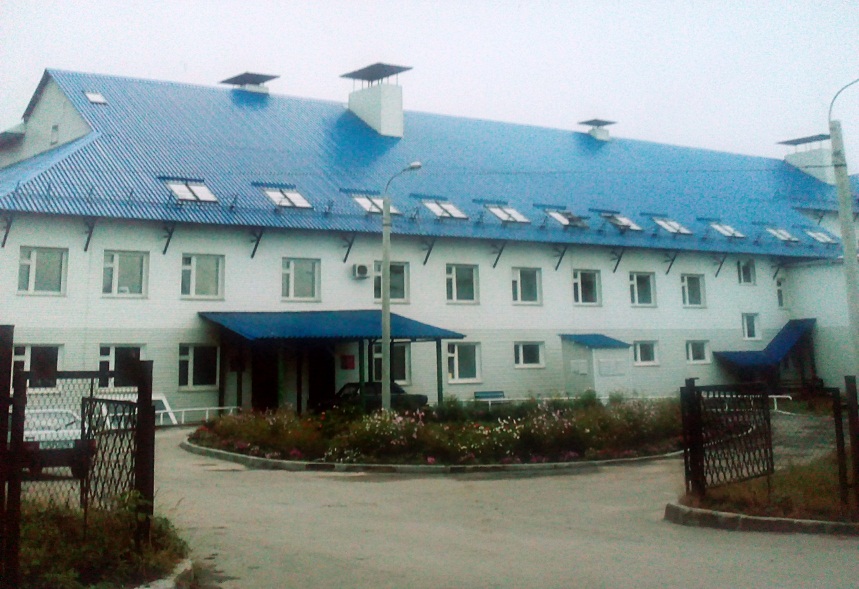 Театр или РДК
Больница
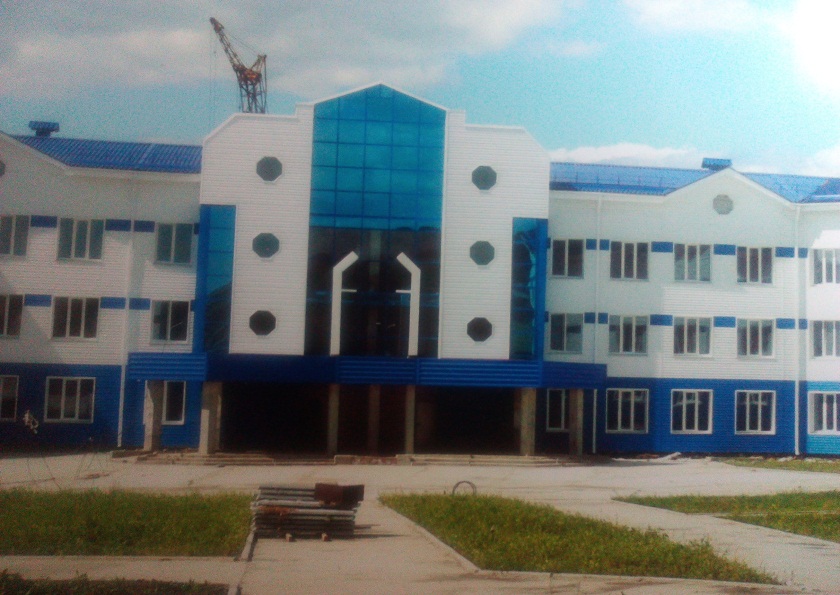 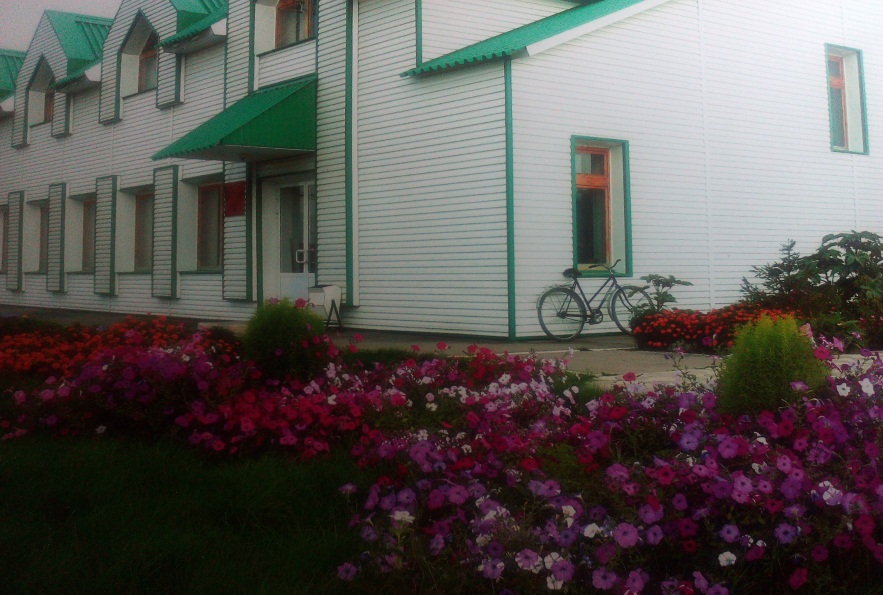 Школа
ЦСО
Пятая остановка «Достопримечательности родного края» 
Дидактическая игра «Назови достопримечательность Камышлы»              Цель: закрепить знания детей о достопримечательностях родного села.
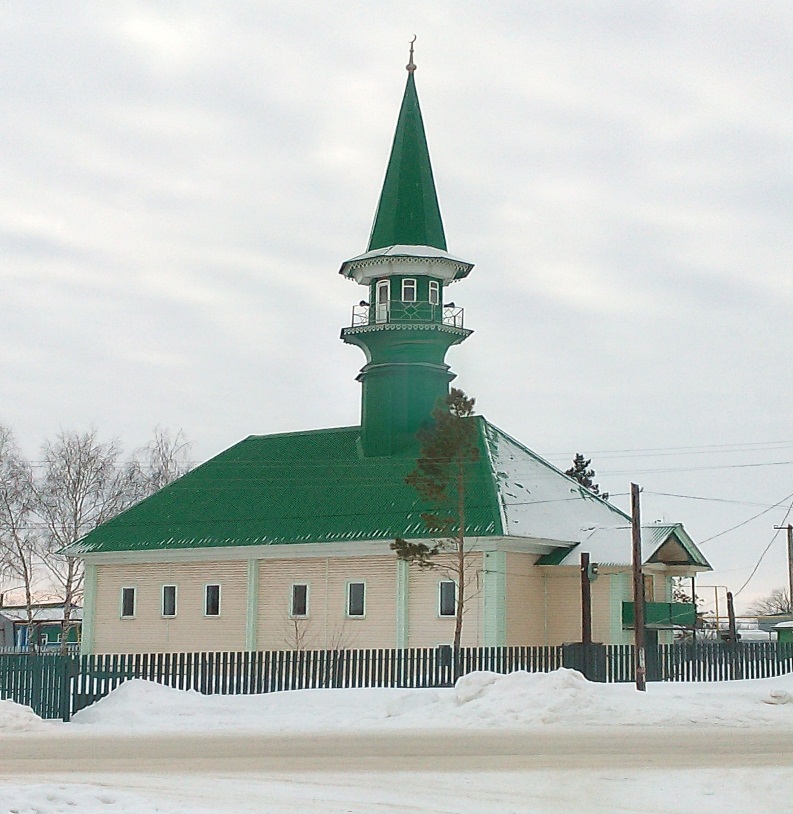 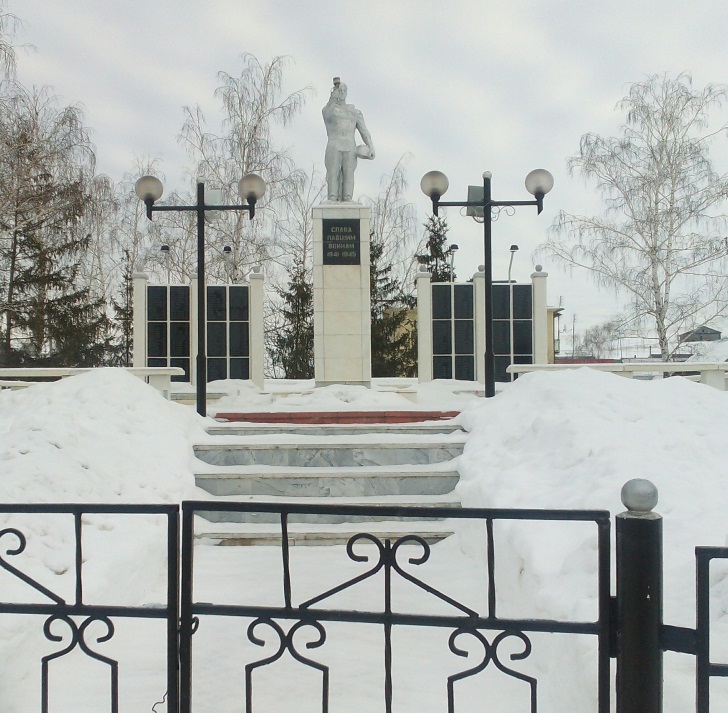 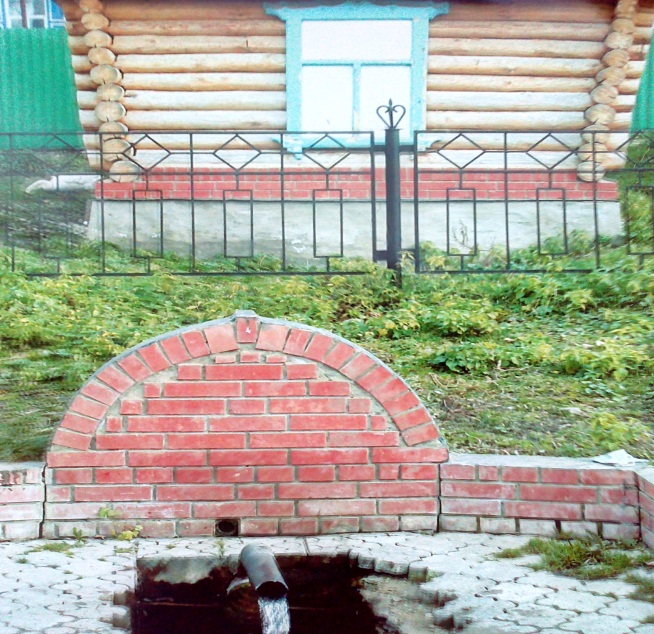 Мечеть
Памятник павшим воинам
Родник «Варлан»
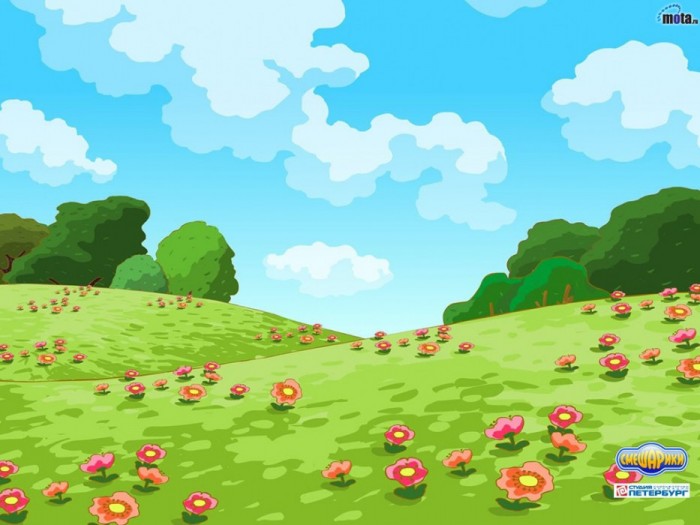 Шестая остановка «Улица родного села»
Дидактическая игра «Угадай, что за улица?»
Цель: Закрепить знания детей об улице, названной в честь поэта-земляка.
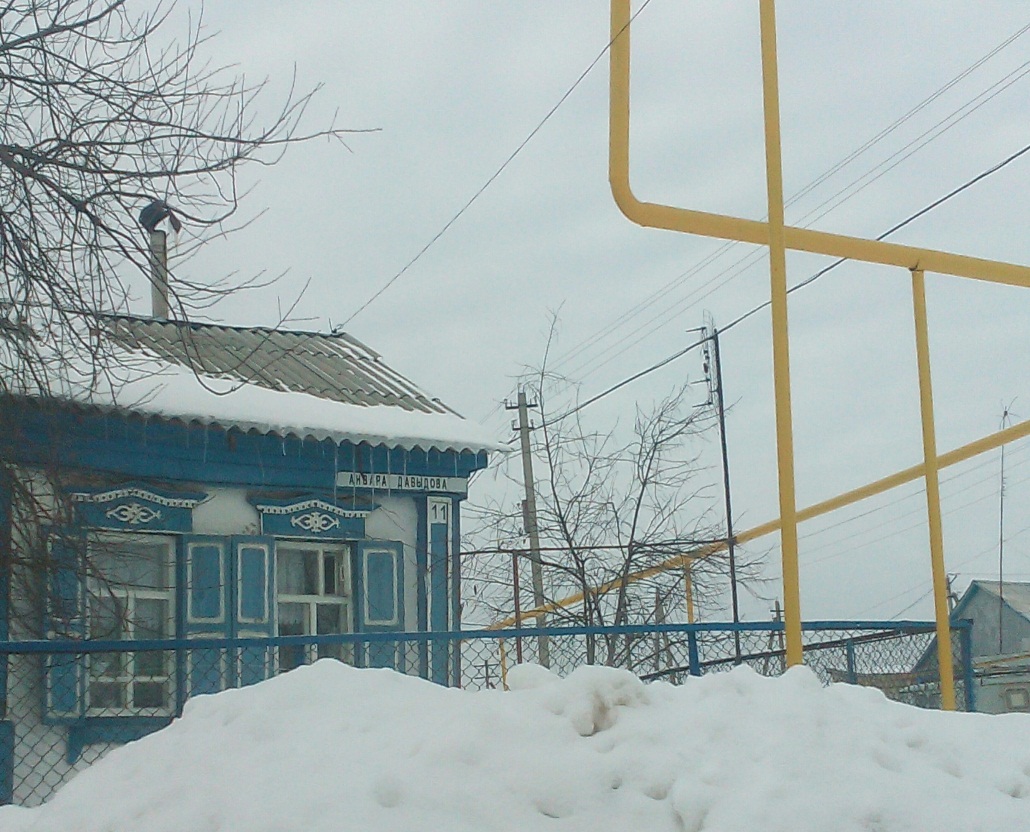 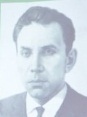 Улица Анвара Давыдова
Писатель Анвар Давыдов
Бывал я в столицах, слепящих  рекламой
По странам чужим мои ноги прошли
И все же для меня только ты, Камышла моя,
На веки останешься центром земли. 
                                               (А.Давыдов)
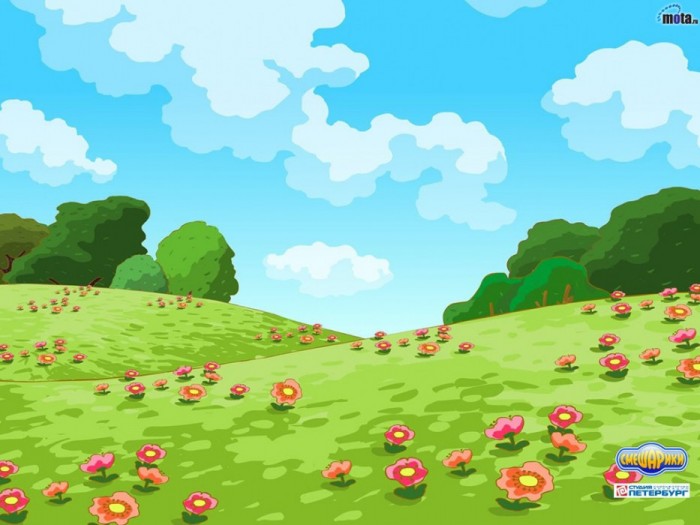 Седьмая остановка «Праздники, которые проводятся в Камышле»
      Дидактическая игра: «Расскажи о своем любимом празднике»
Цель: Развивать речевую деятельность детей дошкольного возраста
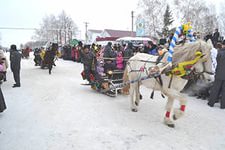 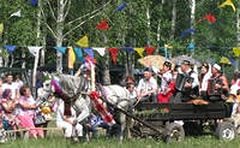 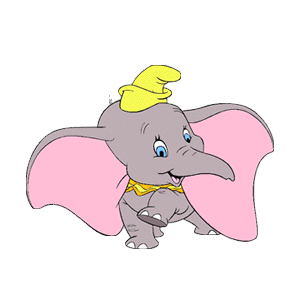 Проводы зимы
Сабантуй
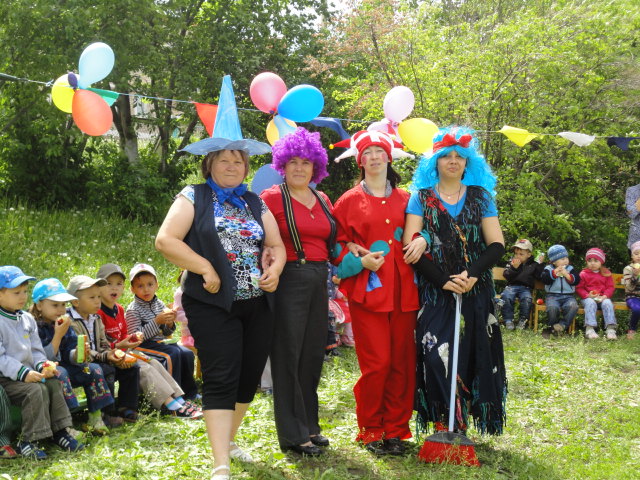 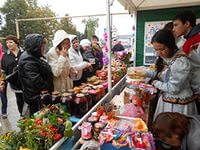 Ярмарка
День защиты детей
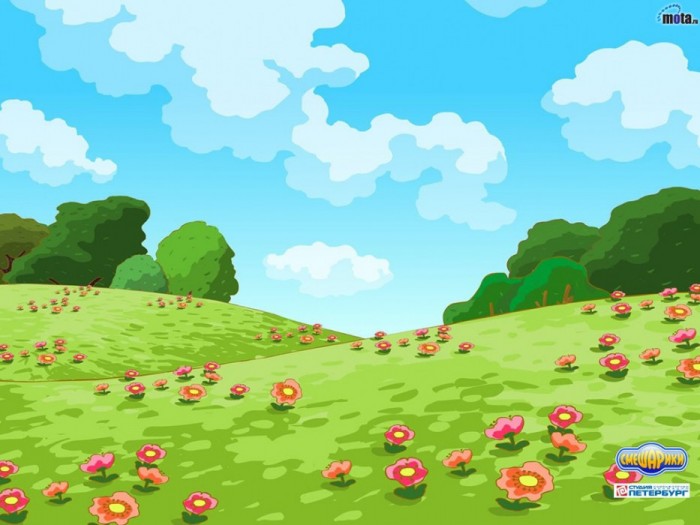 Восьмая остановка «Герб родного села»
Дидактическая игра «Найди герб Камышлы»
       Цель: закрепить знания детей о символике родного села
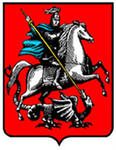 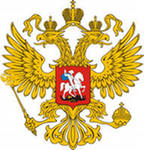 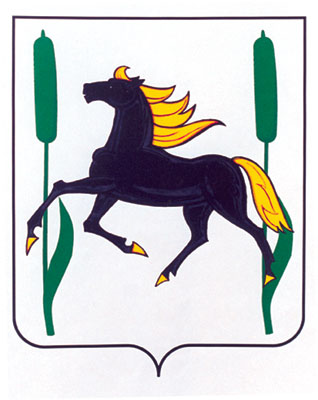 Правильно! 
Молодцы!
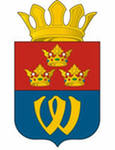 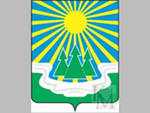 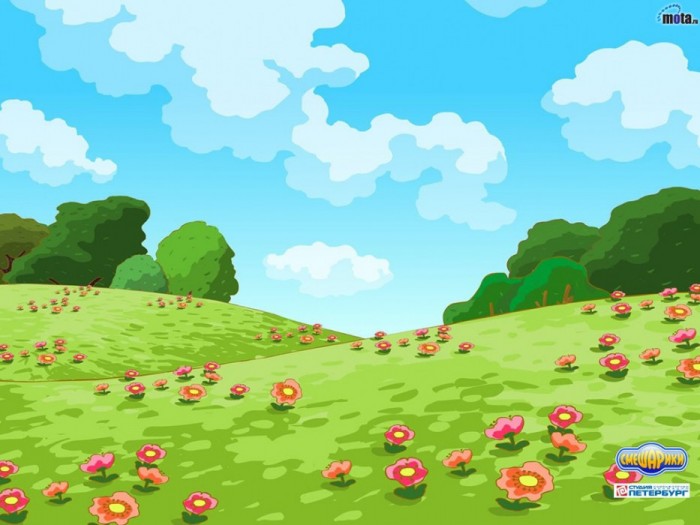 Девятая остановка: «Транспорт нашего села» 
Дидактическая игра: «Назови лишнее транспортное средство»
Цель: закрепить знания детей о транспорте родного села
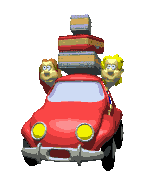 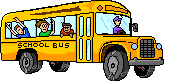 Молодец!
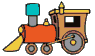 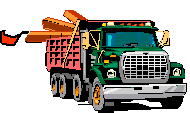 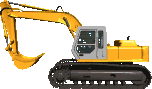 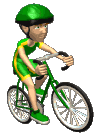 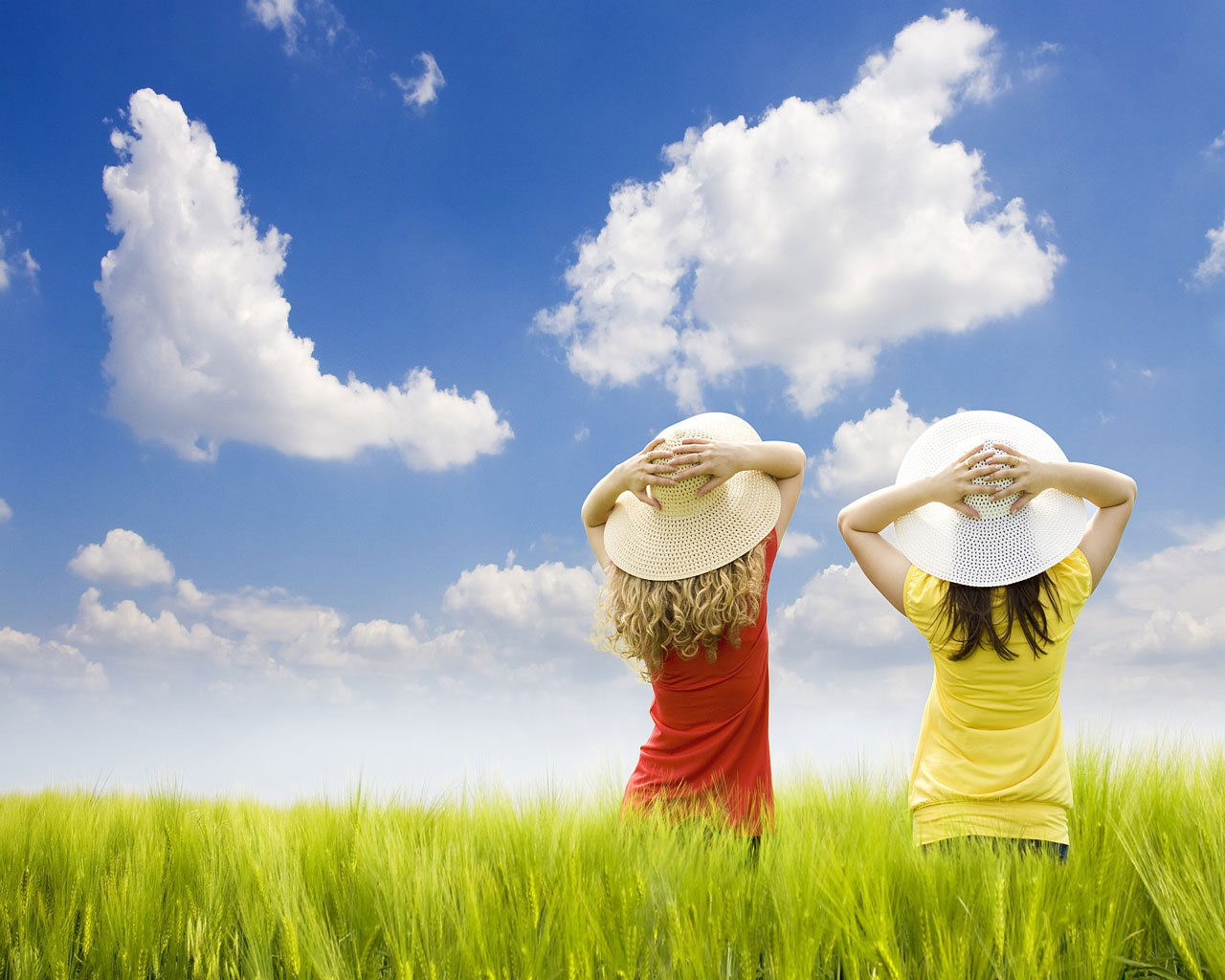 Вот и подошло к концу наше путешествие по родному селу! Я надеюсь, что когда  вы вырастете, то приложите много усилий  в процветание нашего родного  села Камышла!
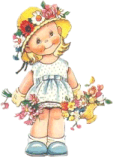 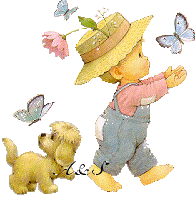